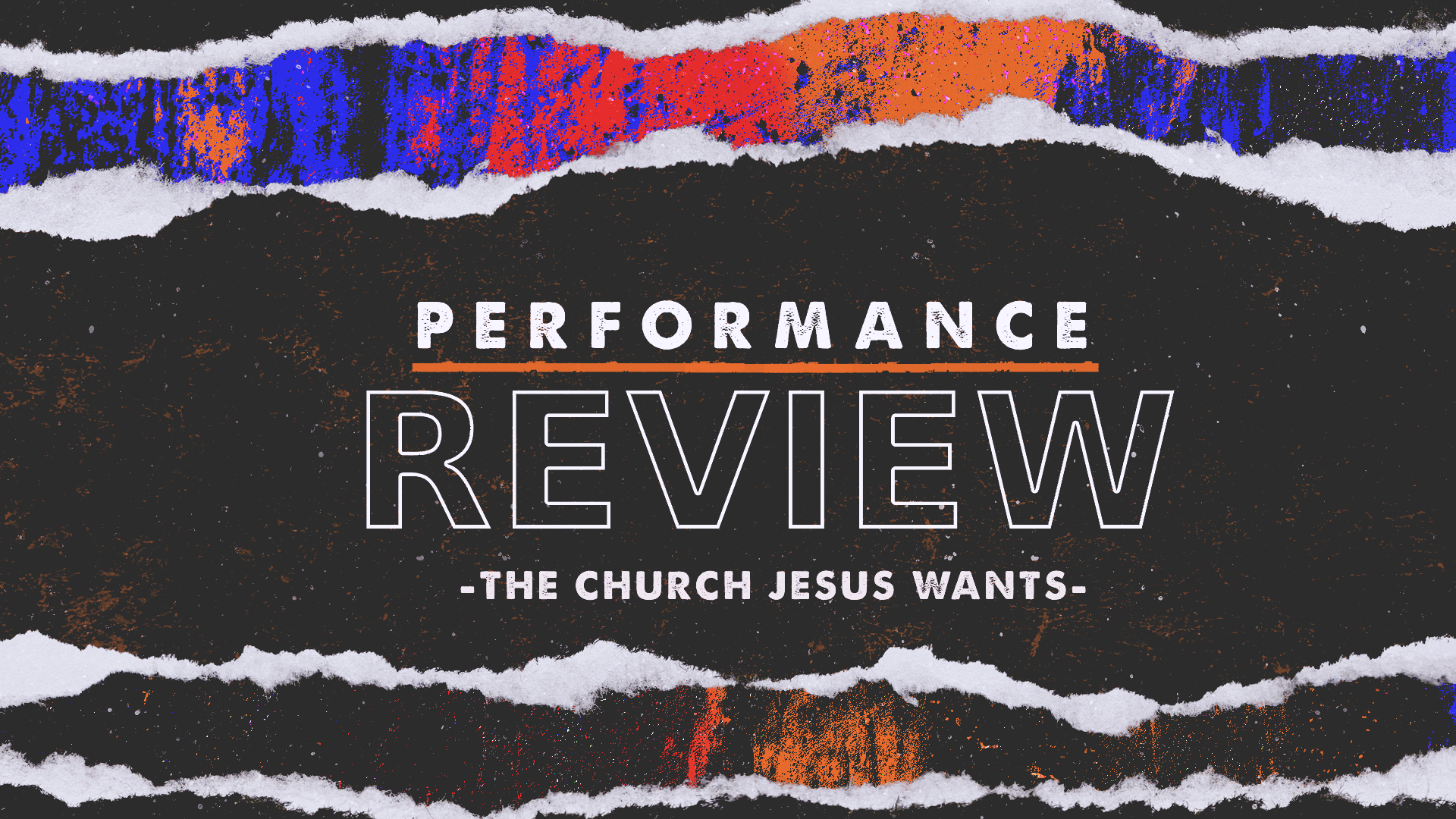 “According to the latest research, between 691 million and 783 million people were chronically undernourished in 2022, an average of 735 million which is 122 million more people than in 2019 before the COVID-19 pandemic began.”
“$56,000 per household in the United States. The real GDP per capita in that same year was only $47,000 USD in Germany, $41,000 in France and the United Kingdom, and just $36,000 in Italy”
“To be in the top 1% of the wealth in the countries of South Africa, Philippines, India, and Kenya you need only $175,000 net worth USD.”
“10 Reasons Why America Is So Much Richer Than Other Rich Nations .”
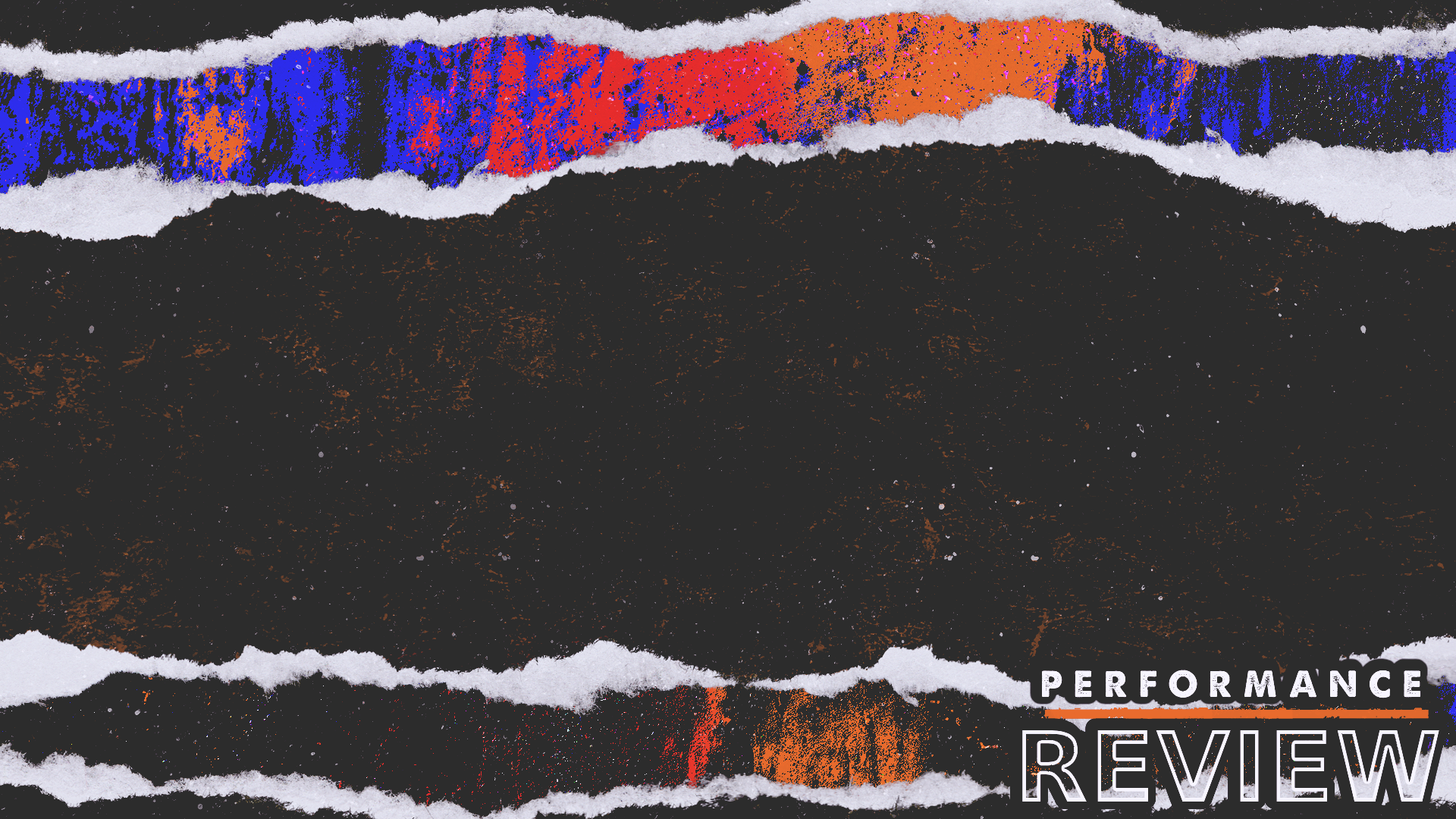 “23 But when he had heard these things, he became very sad, for he was extremely rich. 24 And Jesus looked at him and said, “How hard it is for those who are wealthy to enter the kingdom of God! 25 For it is easier for a camel to go through the eye of a needle than for a rich man to enter the kingdom of God.” 26 They who heard it said, “Then who can be saved?” 27 But He said, “The things that are impossible with people are possible with God .”
Luke 18:18-27
“18 A ruler questioned Him, saying, “Good Teacher, what shall I do to inherit eternal life?” 19 And Jesus said to him, “Why do you call Me good? No one is good except God alone. 20 You know the commandments, ‘Do not commit adultery, Do not murder, Do not steal, Do not bear false witness, Honor your father and mother.’” 21 And he said, “All these things I have kept from my youth.” 22 When Jesus heard this, He said to him, “One thing you still lack; sell all that you possess and distribute it to the poor, and you shall have treasure in heaven; and come, follow Me.”
Thanks, Be To God Despite Us Being Rich We Can Be Saved & Overcome The Challenges Of Wealth
To Overcome The Difficulties That Money Brings We Need To Be Honest With Ourselves & Be On Guard
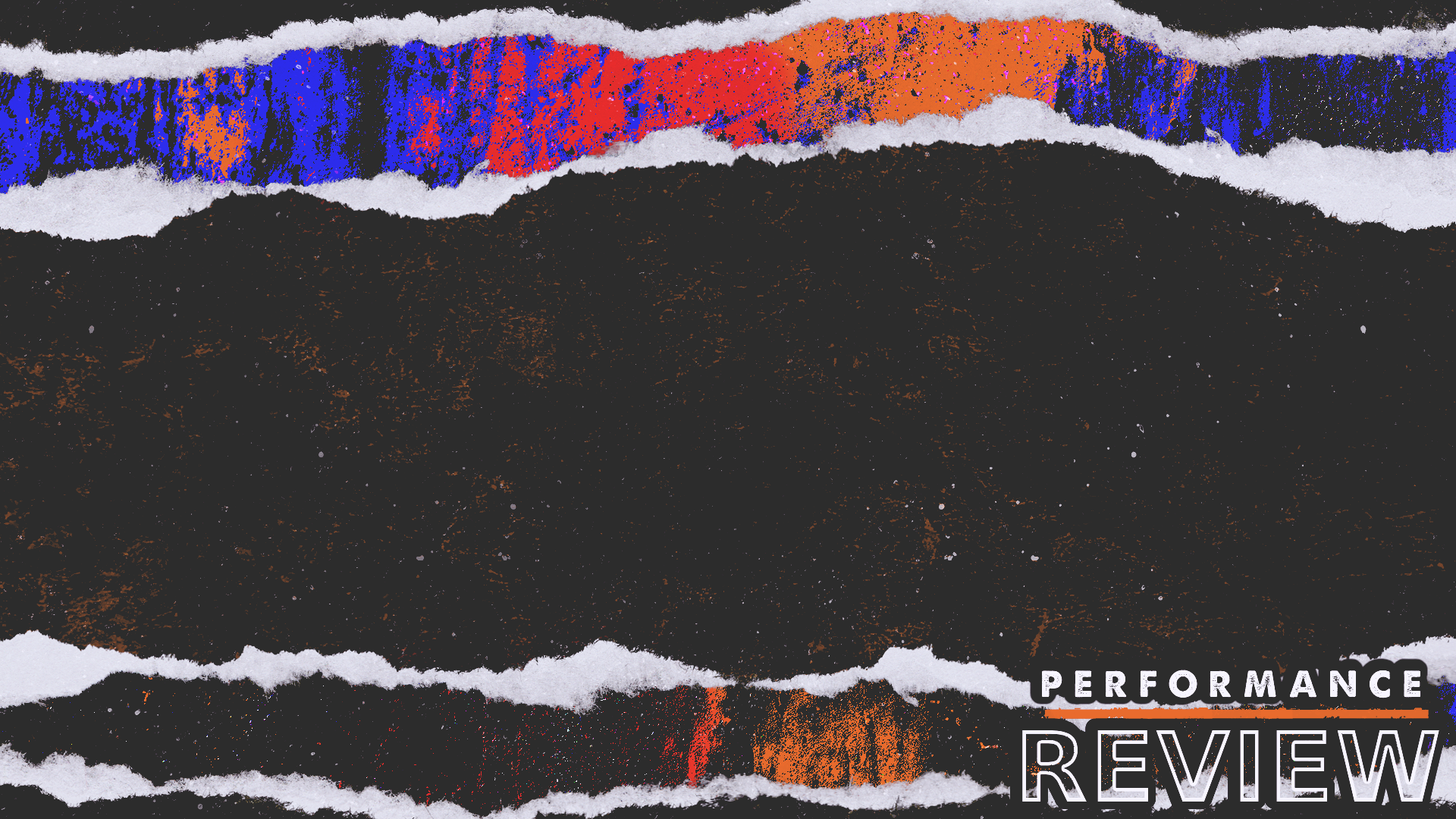 “19 Those whom I love, I reprove and discipline; therefore be zealous and repent. 20 Behold, I stand at the door and knock; if anyone hears My voice and opens the door, I will come in to him and will dine with him, and he with Me. 21 He who overcomes, I will grant to him to sit down with Me on My throne, as I also overcame and sat down with My Father on His throne. 22 He who has an ear, let him hear what the Spirit says to the churches .”
 Revelation 3:19-22
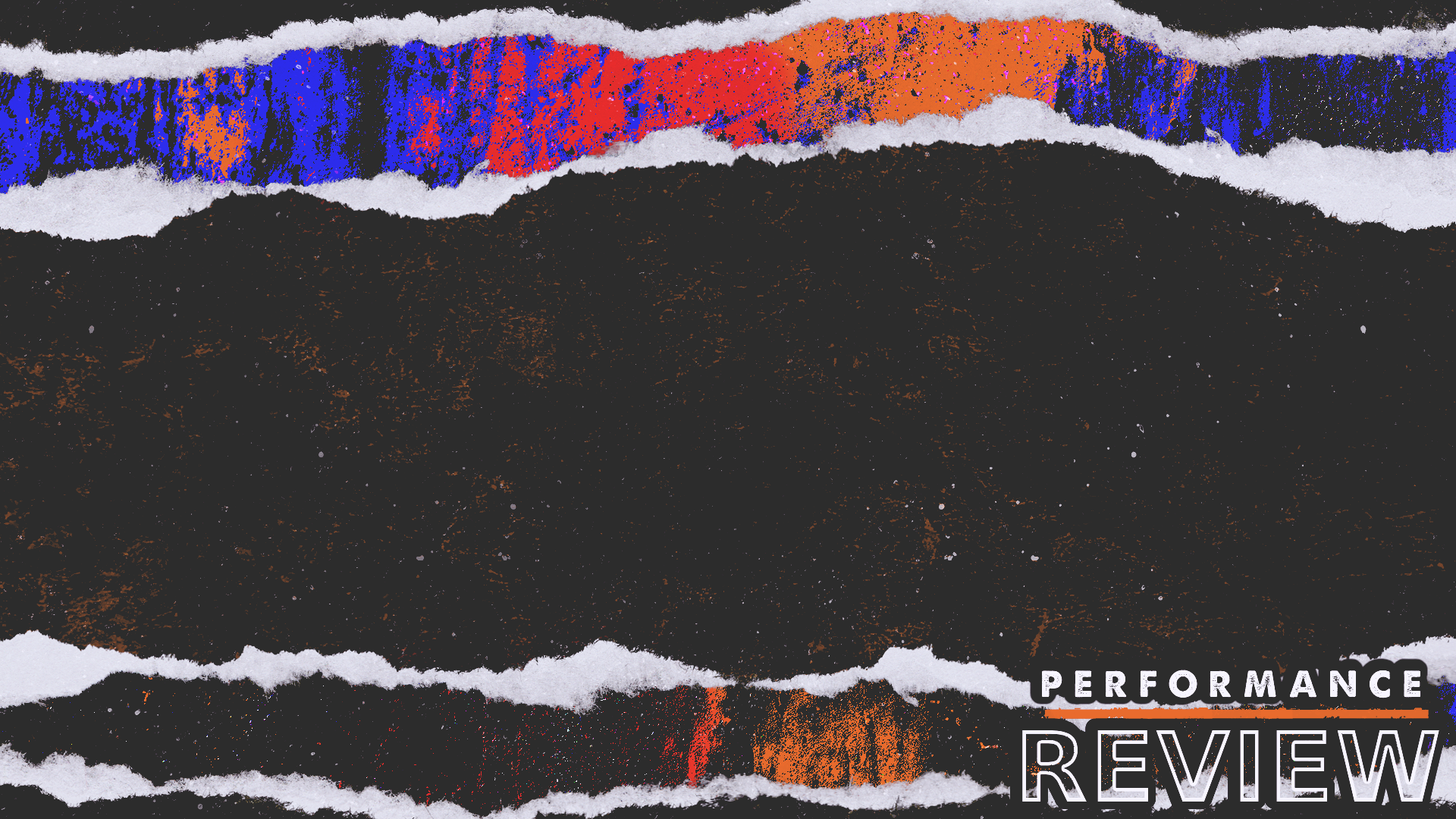 Laodicea’s Performance Review: A Lukewarm Church
“15 ‘I know your deeds, that you are neither cold nor hot; I wish that you were cold or hot. 16 So because you are lukewarm, and neither hot nor cold, I will spit you out of My mouth. 17 Because you say, “I am rich, and have become wealthy, and have need of nothing,” and you do not know that you are wretched and miserable and poor and blind and naked.”
 Revelation 3:15-17
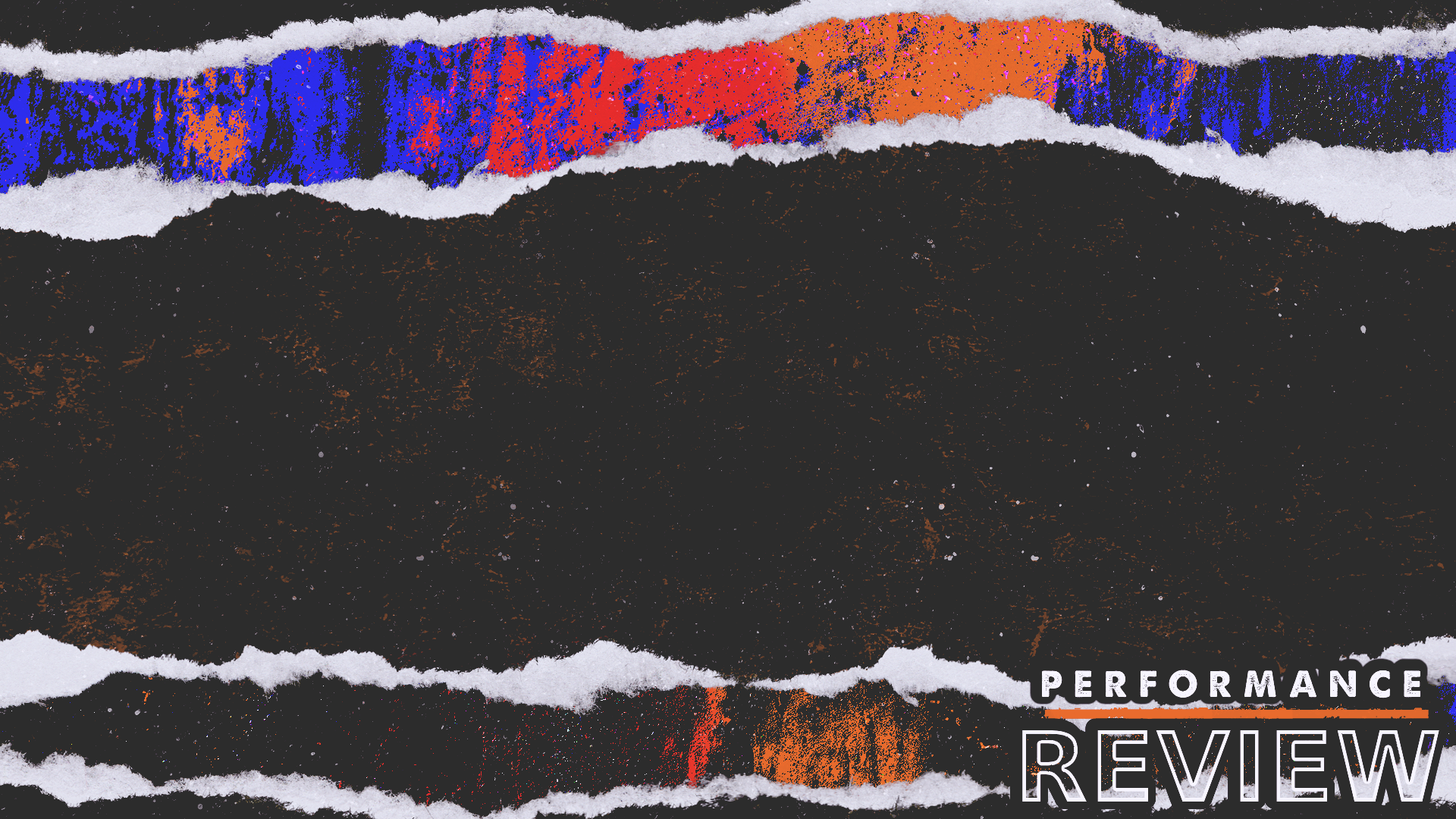 Laodicea’s Performance Review: How To Become On Fire Again?
We Must Look In The Mirror & See Our Walk Of Faith For What It Truly Is
“17 Command those who are rich in this present age not to be haughty, nor to trust in uncertain riches but in the living God, who gives us richly all things to enjoy .”
 1 Timothy 6:17
“5 Thus says God the LORD, Who created the heavens and stretched them out, Who spread forth the earth and that which comes from it, Who gives breath to the people on it, And spirit to those who walk on it.”
 Isaiah 42:5
“If any of you lacks wisdom, let him ask of God, who gives to all liberally and without reproach, and it will be given to him.”
 James 1:5
We Need To Realize We In Need…
We Are Bankrupt Without God
“17 Because you say, “I am rich, and have become wealthy, and have need of nothing,” and you do not know that you are wretched and miserable and poor and blind and naked .”
 Revelation 3:17
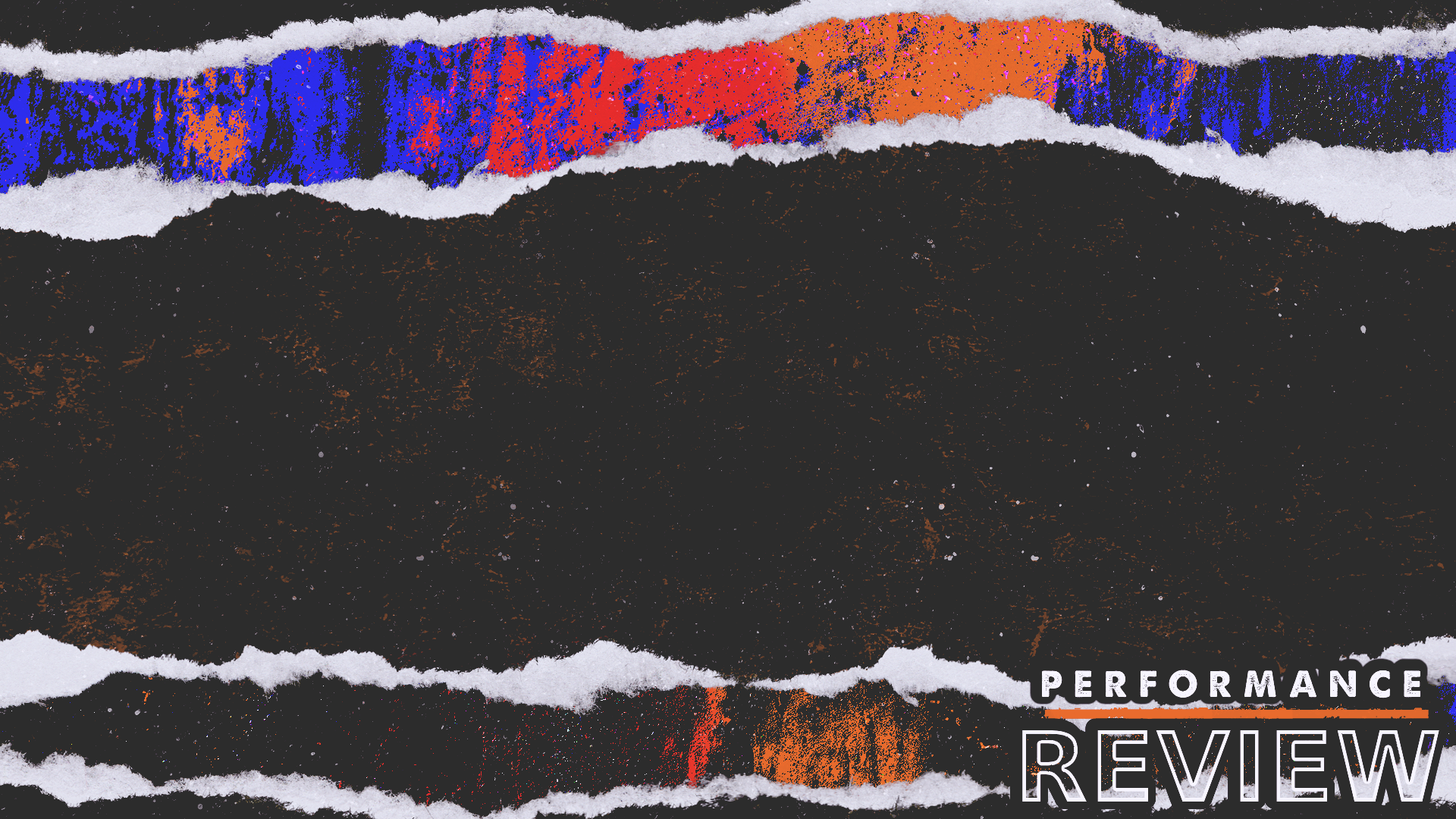 “19 Those whom I love, I reprove and discipline; therefore be zealous and repent. 20 Behold, I stand at the door and knock; if anyone hears My voice and opens the door, I will come in to him and will dine with him, and he with Me. 21 He who overcomes, I will grant to him to sit down with Me on My throne, as I also overcame and sat down with My Father on His throne. 22 He who has an ear, let him hear what the Spirit says to the churches .”
 Revelation 3:19-22